Keeping Your Heart
Keep your heart with all diligence, For out of it spring the issues of life. (Proverbs 4:23 NKJV)
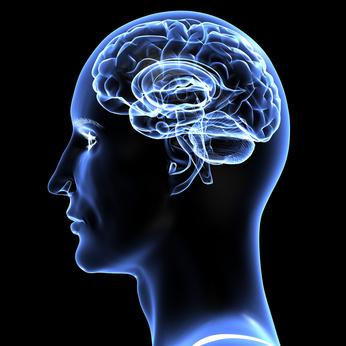 Teaching Purity For Our Families…
Ephesians 5:1-9
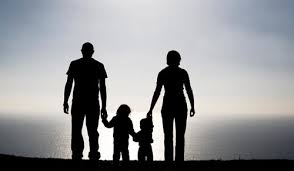 Introduction
It is not the subject matter, but the lack of diligence in teaching purity to our children.
Look at how much our children look like the world.
Look at how much our children speak like the world.
No wonder many of our children behave like the world.
Society’s Influence on the Lord’s Church
The brutal fact is that our nation is morally decaying before our eyes.
Righteousness exalts a nation, But sin is a disgrace to any people. Proverbs 14:34
Society’s Influence on the Lord’s Church
I kissed a girl and I liked itThe taste of her cherry chapstickI kissed a girl just to try itI hope my boyfriend don't mind itIt felt so wrongIt felt so rightDon't mean I'm in love tonightI kissed a girl and I liked itI liked it
Katy Perry - I Kissed A Girl lyrics
Artist: Katy Perry lyricsAlbum: Other Song LyricsTitle: I Kissed A Girl
[Speaker Notes: Katy Perry - I Kissed A Girl lyrics
Artist: Katy Perry lyricsAlbum: Other Song LyricsTitle: I Kissed A Girl
(V1)This was never the way I plannedNot my intentionI got so brave, drink in handLost my discretionIt's not whatI'm used toJust wanna try u onI'm curious for youCaught my attention(CHORUS)I kissed a girl and I liked itThe taste of her cherry chapstickI kissed a girl just to try itI hope my boyfriend don't mind itIt felt so wrongIt felt so rightDon't mean I'm in love tonightI kissed a girl and I liked itI liked it(V2)No I don't even know your nameIt doesn't matterYou're my expiramental gameJust human natureIt's not whatGood girls doNot how they should behaveMy head getsSo confusedHard to obey(CHORUS)I kissed a girl and I liked itThe taste of her cherry chapstickI kissed a girl just to try itI hope my boyfriend don't mind itIt felt so wrongIt felt so rightDon't mean I'm in love tonightI kissed a girl and I liked itI liked it(BRIDGE)Us girls we are so magicalSoft skin, red lips, so kissableHard to resist so touchableToo good to deny itAin't no big deal, it's innocent(CHORUS)I kissed a girl and I liked itThe taste of her cherry chapstickI kissed a girl just to try itI hope my boyfriend don't mind itIt felt so wrongIt felt so rightDon't mean I'm in love tonightI kissed a girl and I liked itI liked it]
Society’s Influence on the Lord’s Church
The brutal fact is that our nation is morally decaying before our eyes.
“Why then has this people… Turned away in continual apostasy? They hold fast to deceit, They refuse to return….And they did not know how to blush.Jeremiah 8:5,12
Society’s Influence on the Lord’s Church
We are a nation who has stopped fearing the Lord and His consequences.
The fear of the Lord is the beginning of knowledge; Fools despise wisdom and instruction. Proverbs 1:7
Society’s Influence on the Lord’s Church
We are a nation who has stopped fearing the Lord and His consequences.
For if we go on sinning willfully after receiving the knowledge of the truth…. It is a terrifying thing to fall into the hands of the living God.Hebrews 10:26, 31
Society’s Influence on the Lord’s Church
We have minimized the importance of God and His word in our daily walk.
My people are destroyed for lack of knowledge. Hosea 4:6
Society’s Influence on the Lord’s Church
We have minimized the importance of God and His word in our daily walk.
In those days there was no king in Israel; everyone did what was right in his own eyes. Judges 21:25
Society’s Influence on the Lord’s Church
The result: a lack of serious conversations, Bible study, and convictions on purity.
See to it that no one takes you captive through philosophy and empty deception, according to the tradition of men,… rather than according to Christ. Colossians 2:8
Be sure of this, that no fornicator or impure man, or one who is covetous (that is, an idolater), has any inheritance in the kingdom of Christ and of God. (Ephesians 5:5 RSV)
Society’s Influence on the Lord’s Church
The result: a lack of serious conversations, Bible study, and convictions on purity.
Now flee from youthful lusts and pursue righteousness, faith, love and peace, with those who call on the Lord from a pure heart. 2 Timothy 2:22
Society’s Influence on the Lord’s Church
The result: a lack of serious conversations, Bible study, and convictions on purity.
Likewise, I want women to adorn themselves with proper clothing, modestly and discreetly, not with braided hair and gold or pearls or costly garments. 1 Timothy 2:9
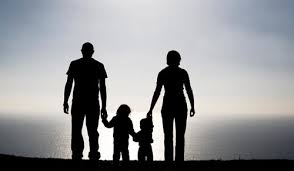 What Can We Do To Make The Necessary Changes?
Quit deceiving ourselves and take responsibility.
… For this reason God will send upon them a deluding influence so that they will believe what is false. 2 Thessalonians 2:9-11
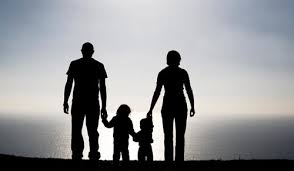 What Can We Do To Make The Necessary Changes?
Christian families must make radical changes in the way we are raising our children.
And do not be conformed to this world, but be transformed by the renewing of your mind, so that you may prove what the will of God is, that which is good and acceptable and perfect. Romans 12:2
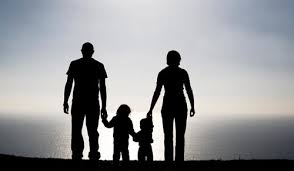 What Can We Do To Make The Necessary Changes?
Teaching and demanding purity in our families is a matter of life and death.
I call heaven and earth to witness against you today, that I have set before you life and death, the blessing and the curse. So choose life in order that you may live, you and your descendants. Deuteronomy 30:19
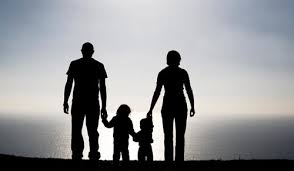 Conclusion
How serious are you about your family’s purity?
How far are you willing to go to ensure that the bar of Christianity is raised to heaven’s height?
God bless all His children who repent and return to His high and holy calling.
Guard Your Heart!
Out of the heart "flow the springs of life," Solomon said. 
That is, the heart is the source from which the whole life of man flows. 
It is the beginning of all a man is or does. 
Thus, it is vitally important that it be guarded.
Sources
The Evil of Pornography – Mark E. Larson
More Dangerous Than Porn – David Maxson – June 2014
Keeping The Heart by Jim Deason
Teaching Purity To Our Children -  Mitch Davis